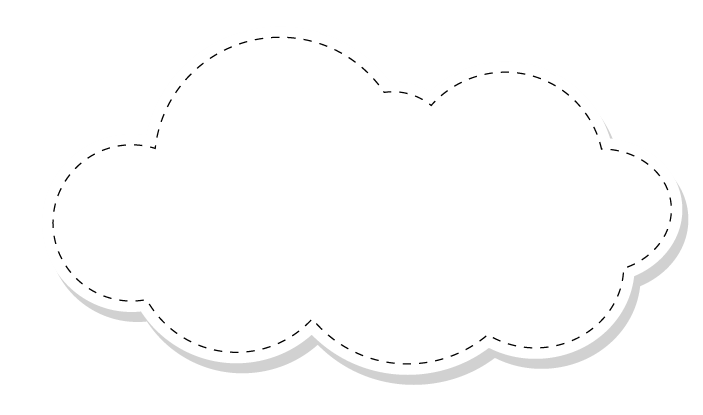 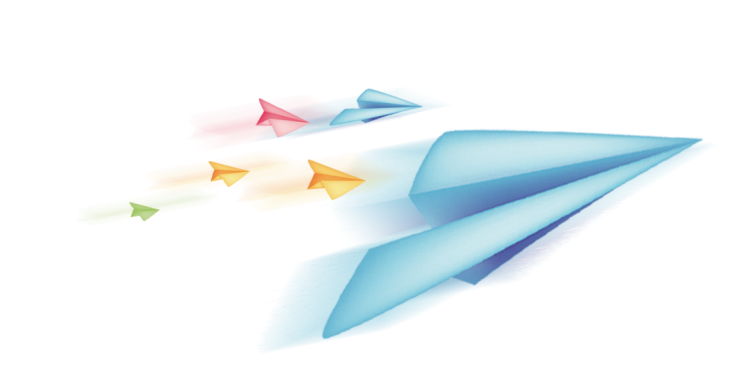 Chào mừng các em đến với 
tiết Tự nhiên và Xã hội
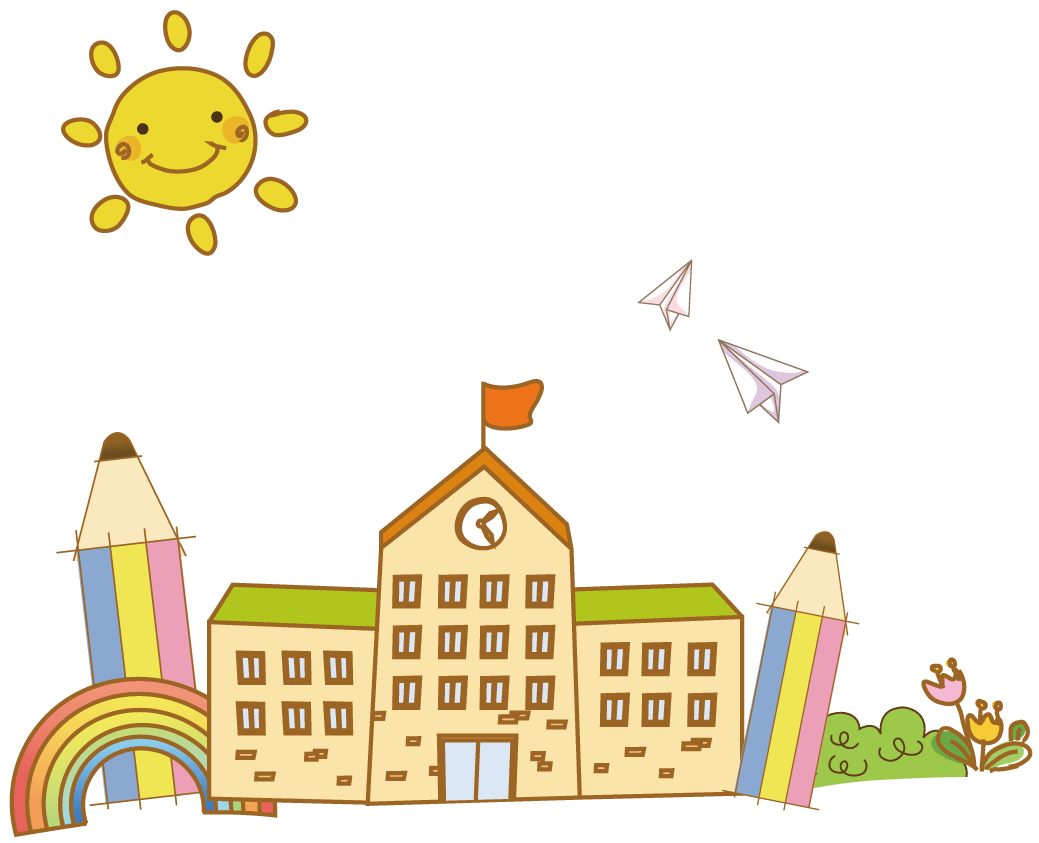 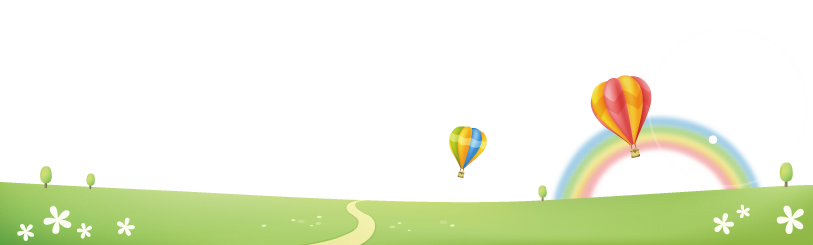 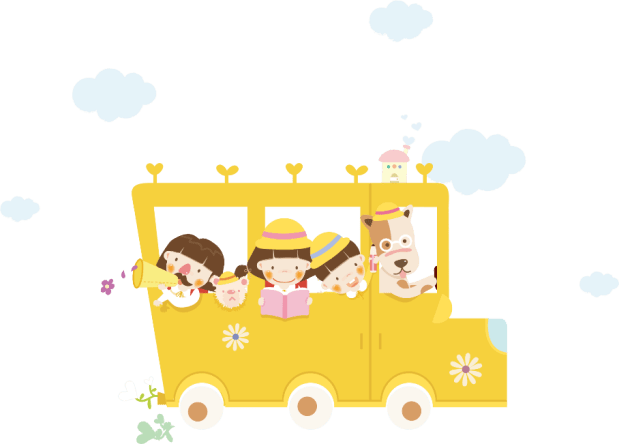 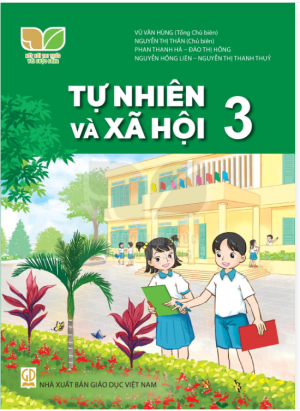 [Speaker Notes: luongtran8495@gmail.com]
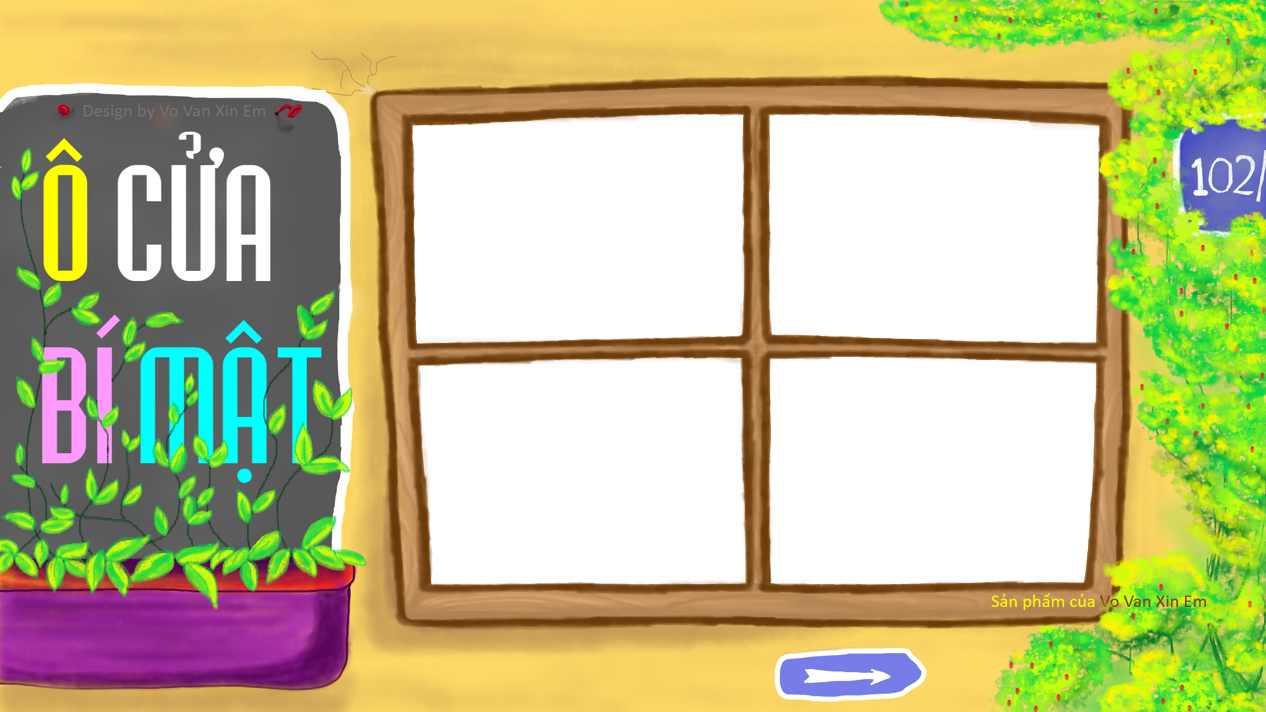 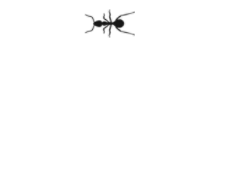 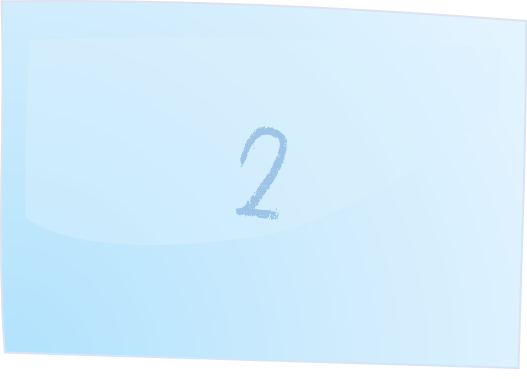 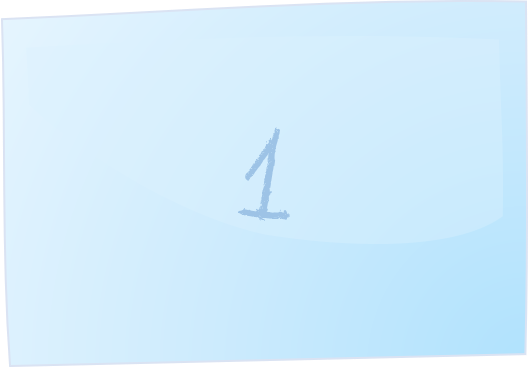 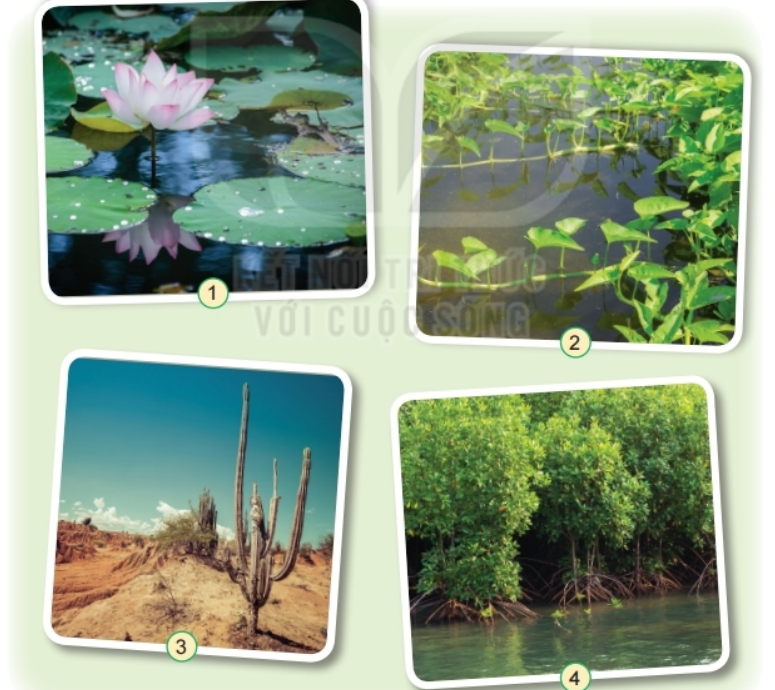 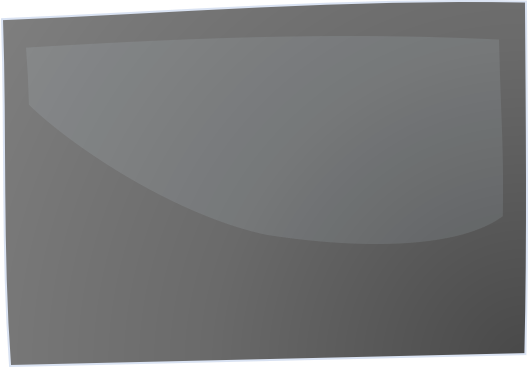 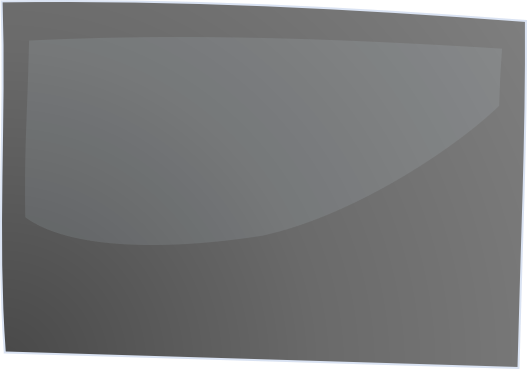 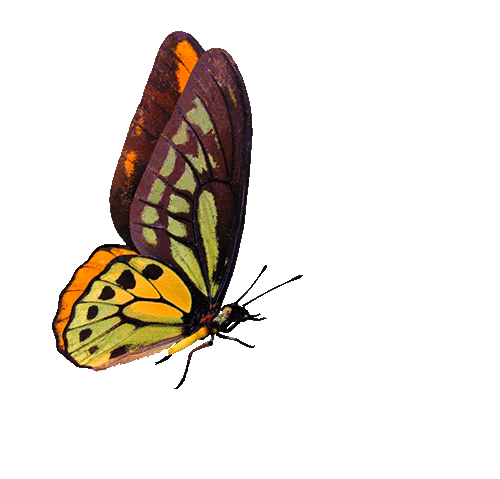 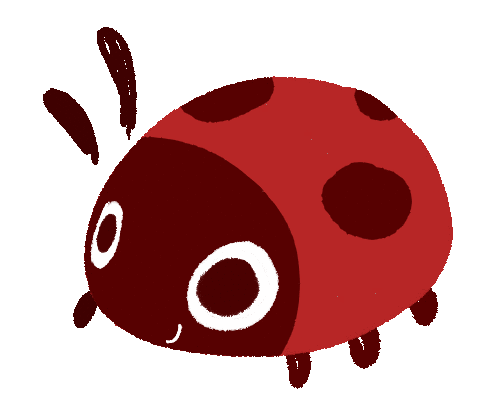 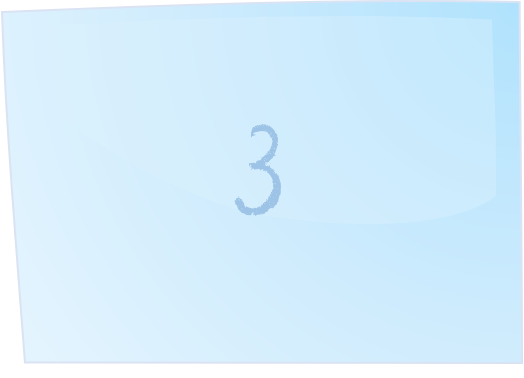 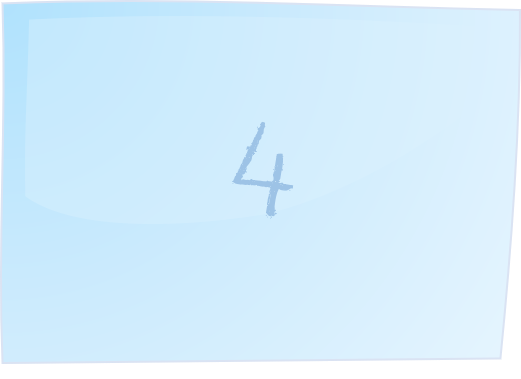 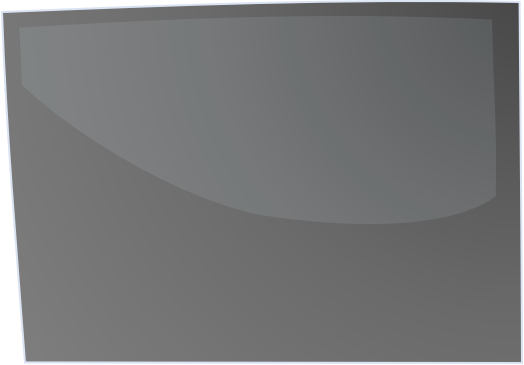 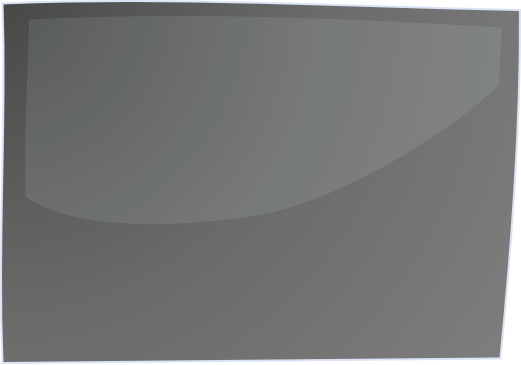 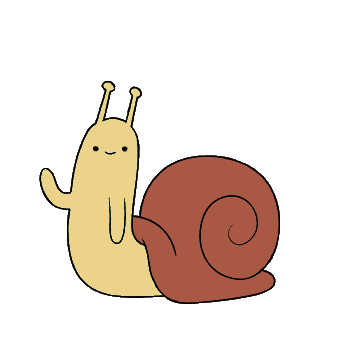 Đến bài mới
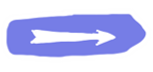 Hoa gì nở giữa mùa hè, 
Trong đầm thơm ngát lá che được đầu ?
Đáp án: Hoa sen
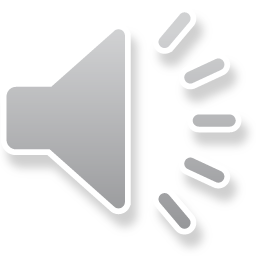 Rau gì thân cuống rỗng không
Hoa tim tím nở đầy sông đầy vườn ?
Đáp án: Rau muống
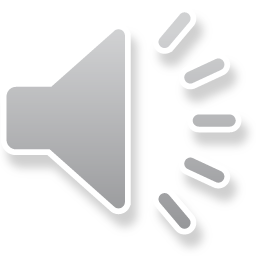 Con gì đuôi ngắn tai dài
Mắt hồng lông mượt
Có tài chạy nhanh?
Đáp án: Con thỏ
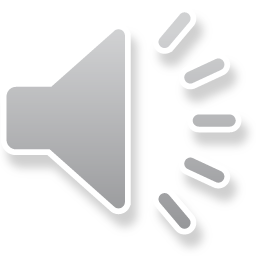 Con gì ăn cỏ
Đầu có 2 sừng
Lỗ mũi buộc thừng
Kéo cày rất giỏi?
Đáp án: Con trâu
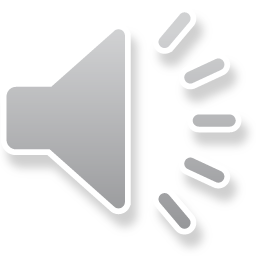 Bài 17: Ôn tập chủ đề 
thực vật và động vật
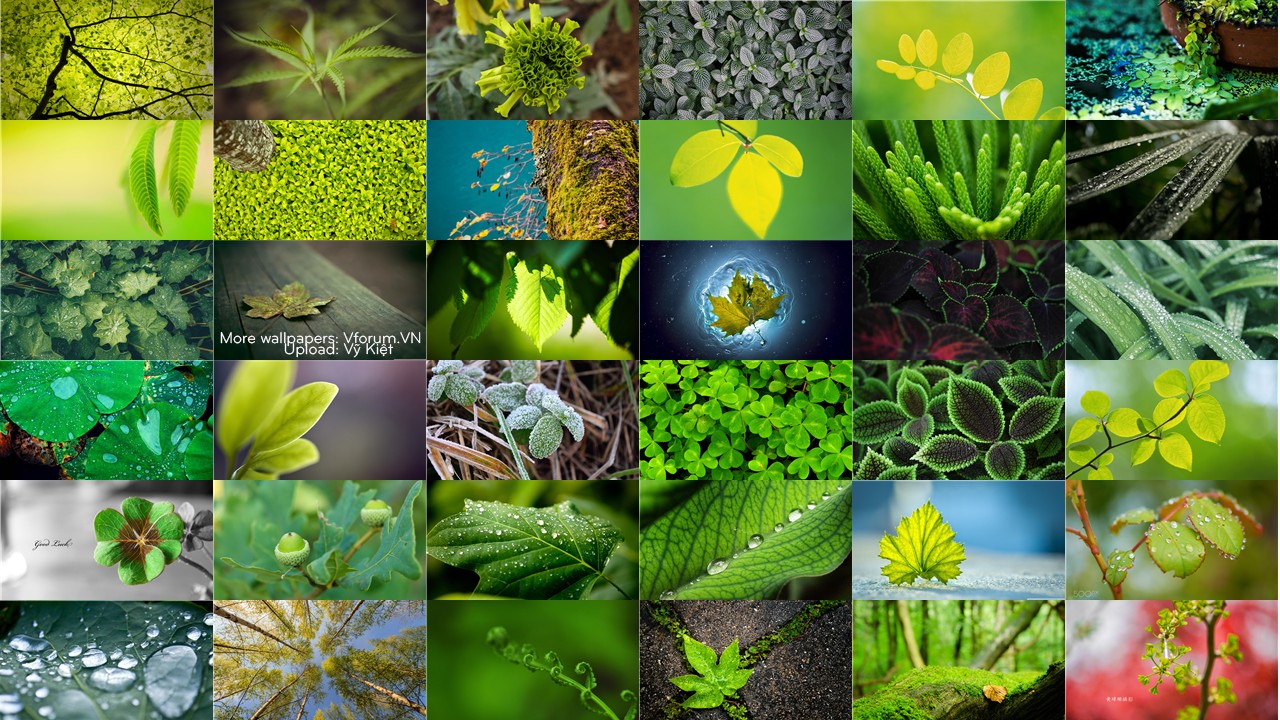 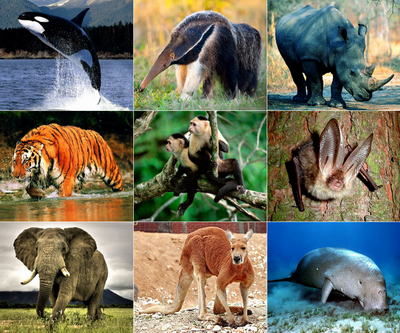 [Speaker Notes: luongtran8495@gmail.com]
Bài 17: Ôn tập chủ đề 
thực vật và động vật
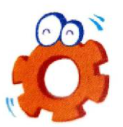 Hoạt động thực hành
1. Thảo luận và hoàn thành sơ đồ theo gợi ý sau:
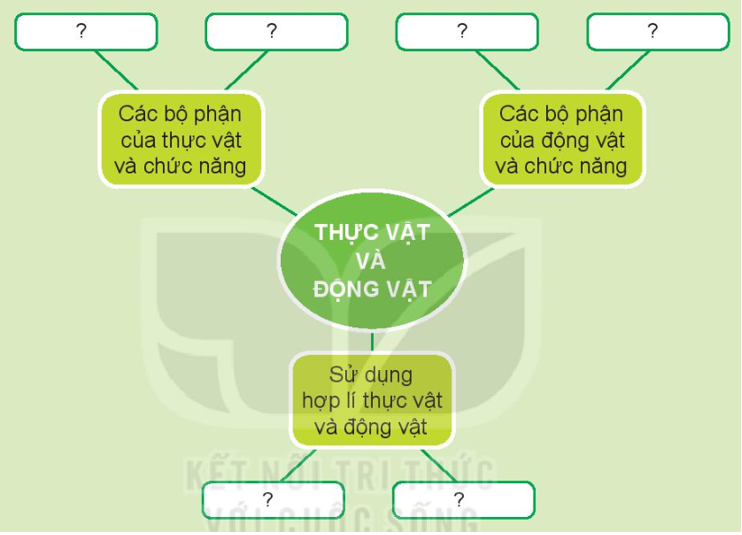 Bài 17: Ôn tập chủ đề 
thực vật và động vật
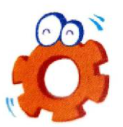 Hoạt động thực hành
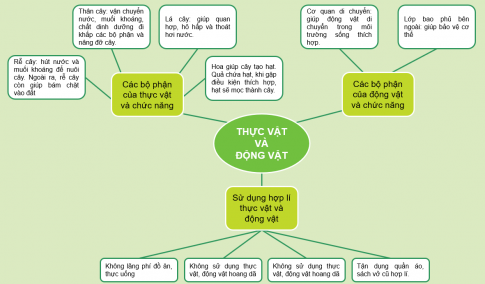 Bài 17: Ôn tập chủ đề 
thực vật và động vật
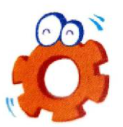 Hoạt động thực hành
2. Em ứng xử như thế nào trong tình huống sau?
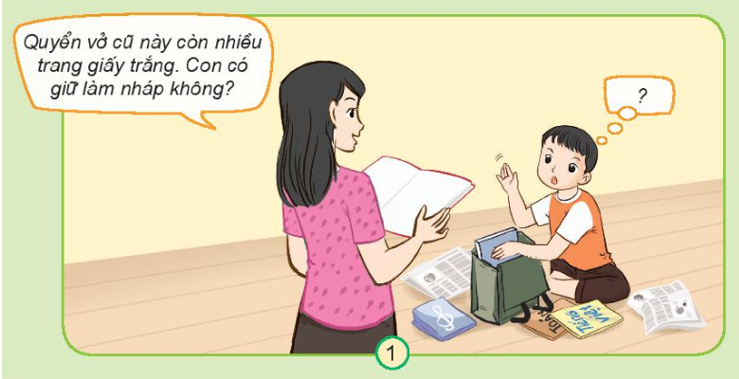 Sử dụng hợp lí động vật và thực vật:
+ Tận dụng quần áo cũ sách vở hợp lí. Trong trường hợp trên con có thể sử dụng quyển vở để làm giấy nháp.
Bài 17: Ôn tập chủ đề 
thực vật và động vật
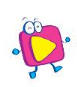 Hoạt động vận dụng
1. Nêu cách sử dụng hợp lí thực vật và động vật của em và gia đình.
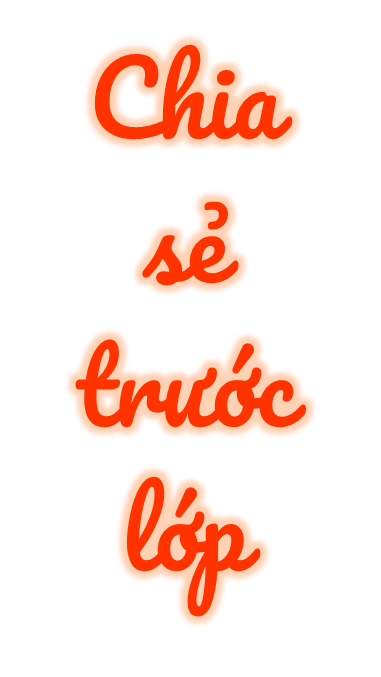 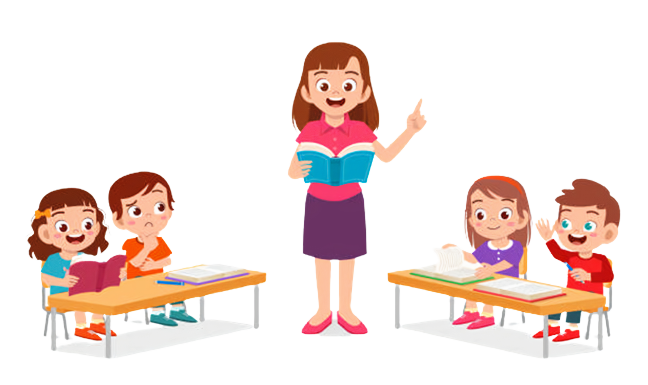 NHẬN XÉT
TRÌNH BÀY
Cách sử dụng hợp lí thực vật và động vật của em và gia đình.
1. Không lãng phí đồ ăn, thức uống. Lấy lượng đồ ăn vừa đủ khi đi ăn quán.
2. Giữ lại cốc nước, chai lọ để trồng cây. Các vỏ hoa quả, rau đã cũ sử dụng để bón cây.
3. Tận dụng quần áo, sách vở cũ. Vở còn nhiều trang giấy trắng sử dụng để làm nháp.
4. Mua lượng thực phẩm vừa đủ. Khi thừa thực phẩm, cần gói lại và bảo quản trong tủ lạnh.
Bài 17: Ôn tập chủ đề 
thực vật và động vật
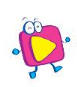 Hoạt động vận dụng
2. Chia sẻ một số việc em đã làm để những người xung quanh cùng sử dụng hợp lệ thực vật và động vật.
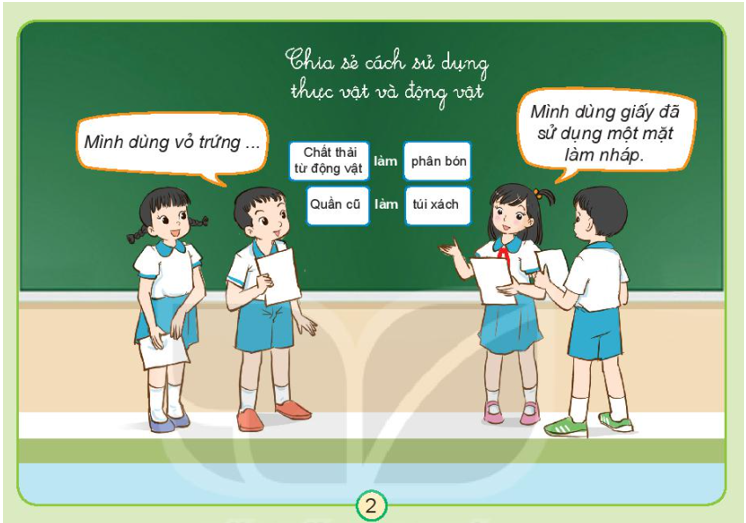 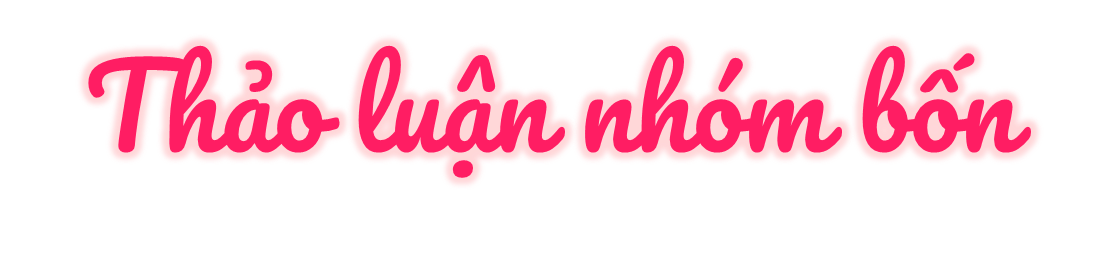 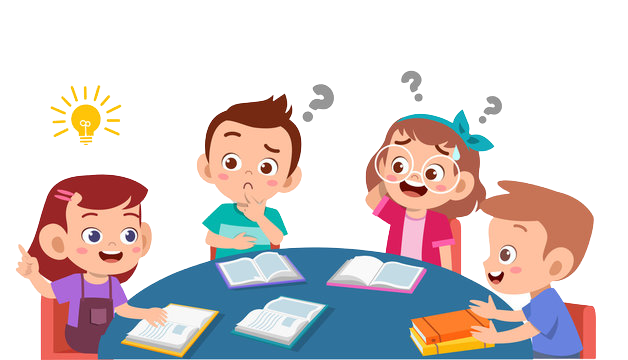 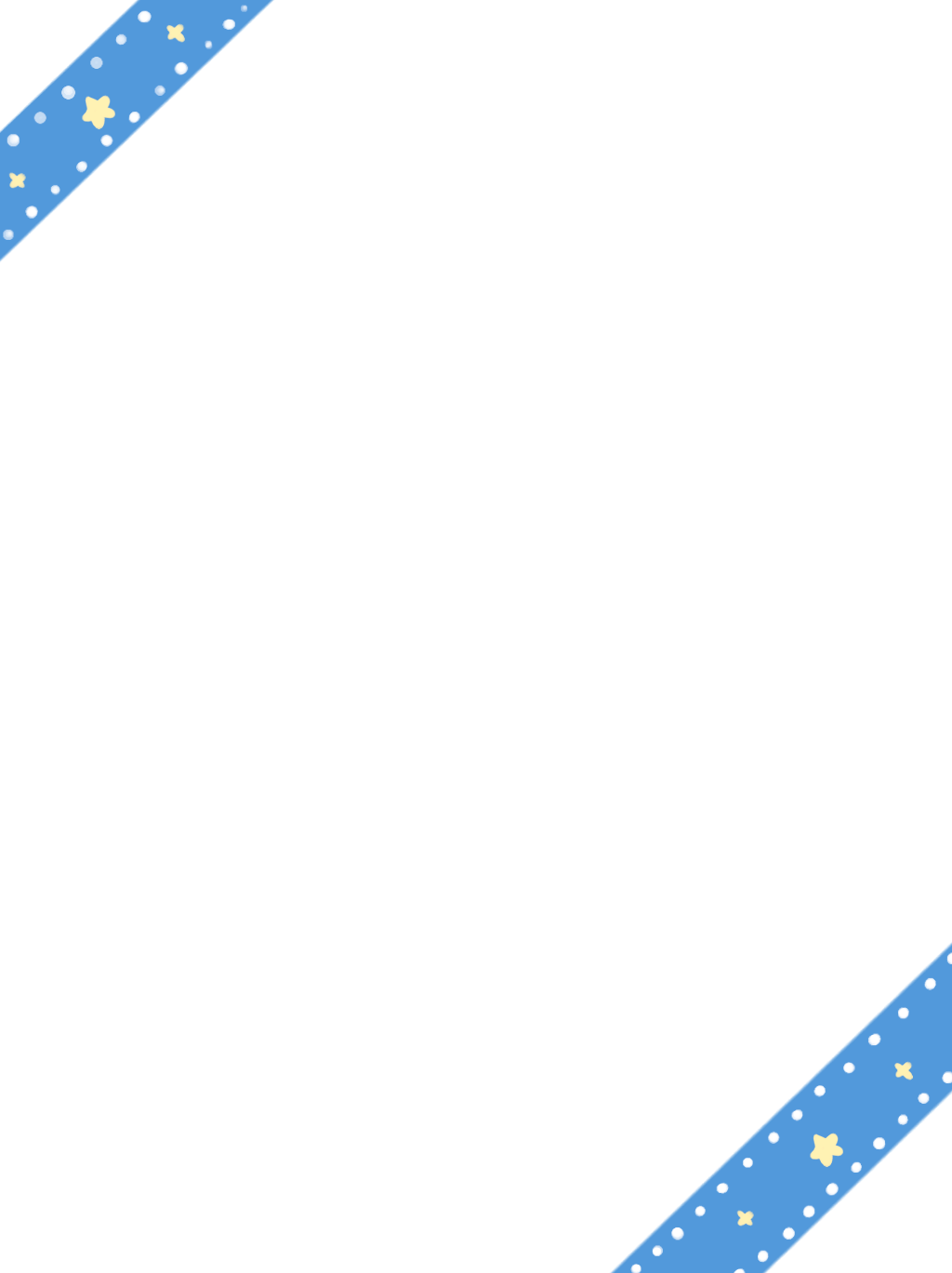 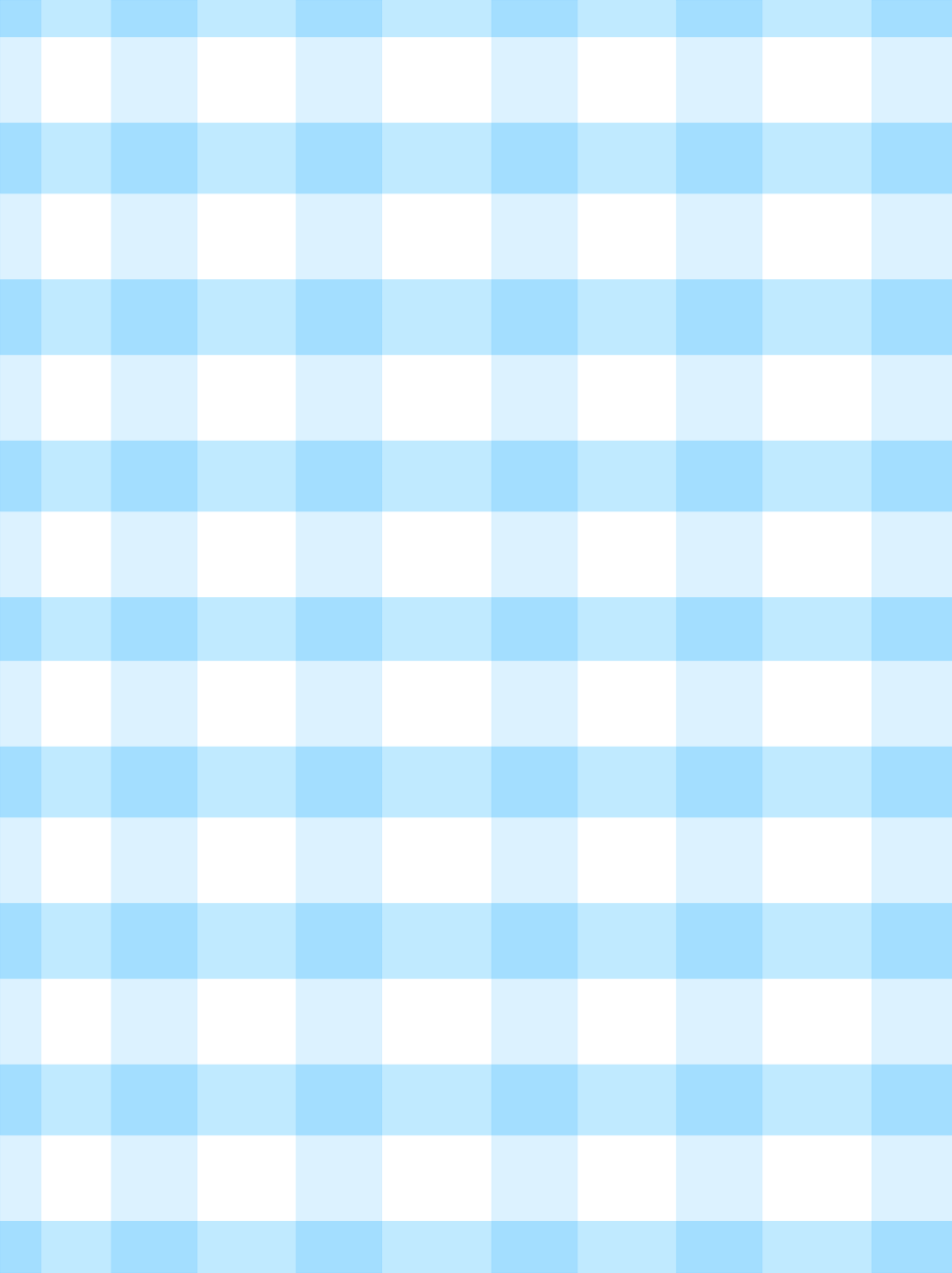 CHIA SẺ
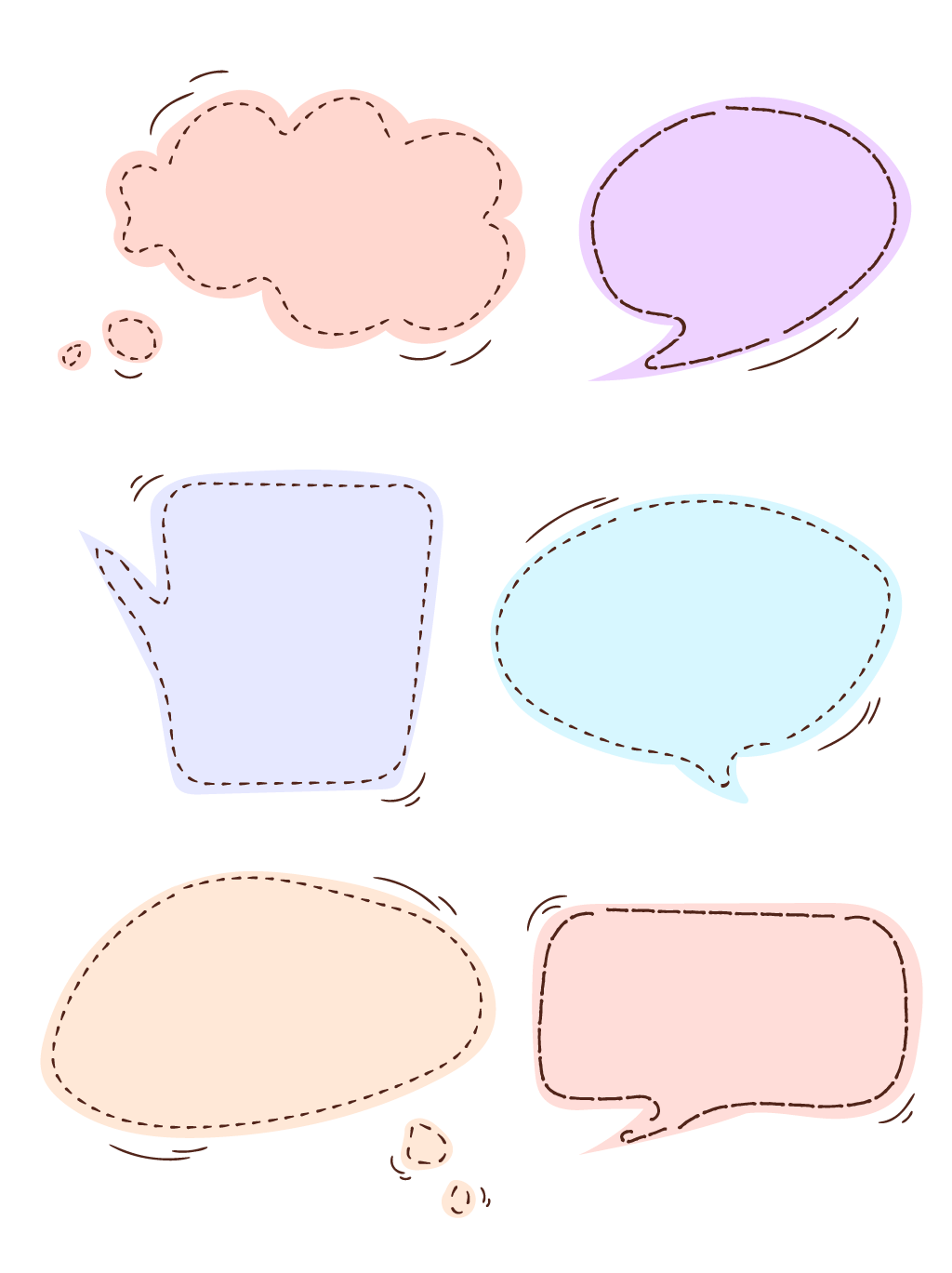 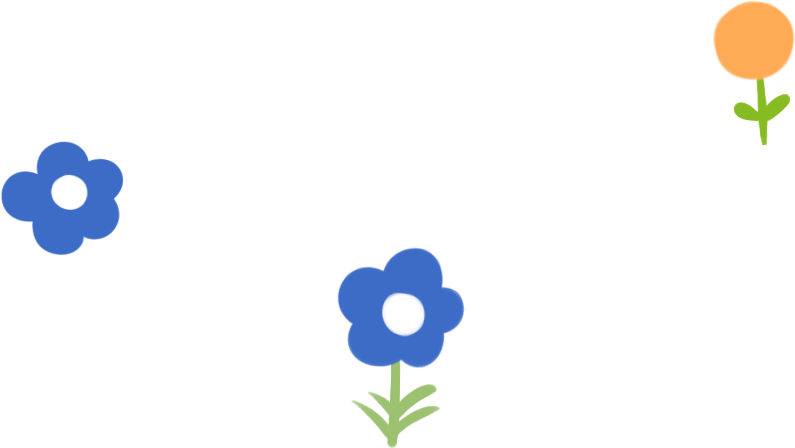 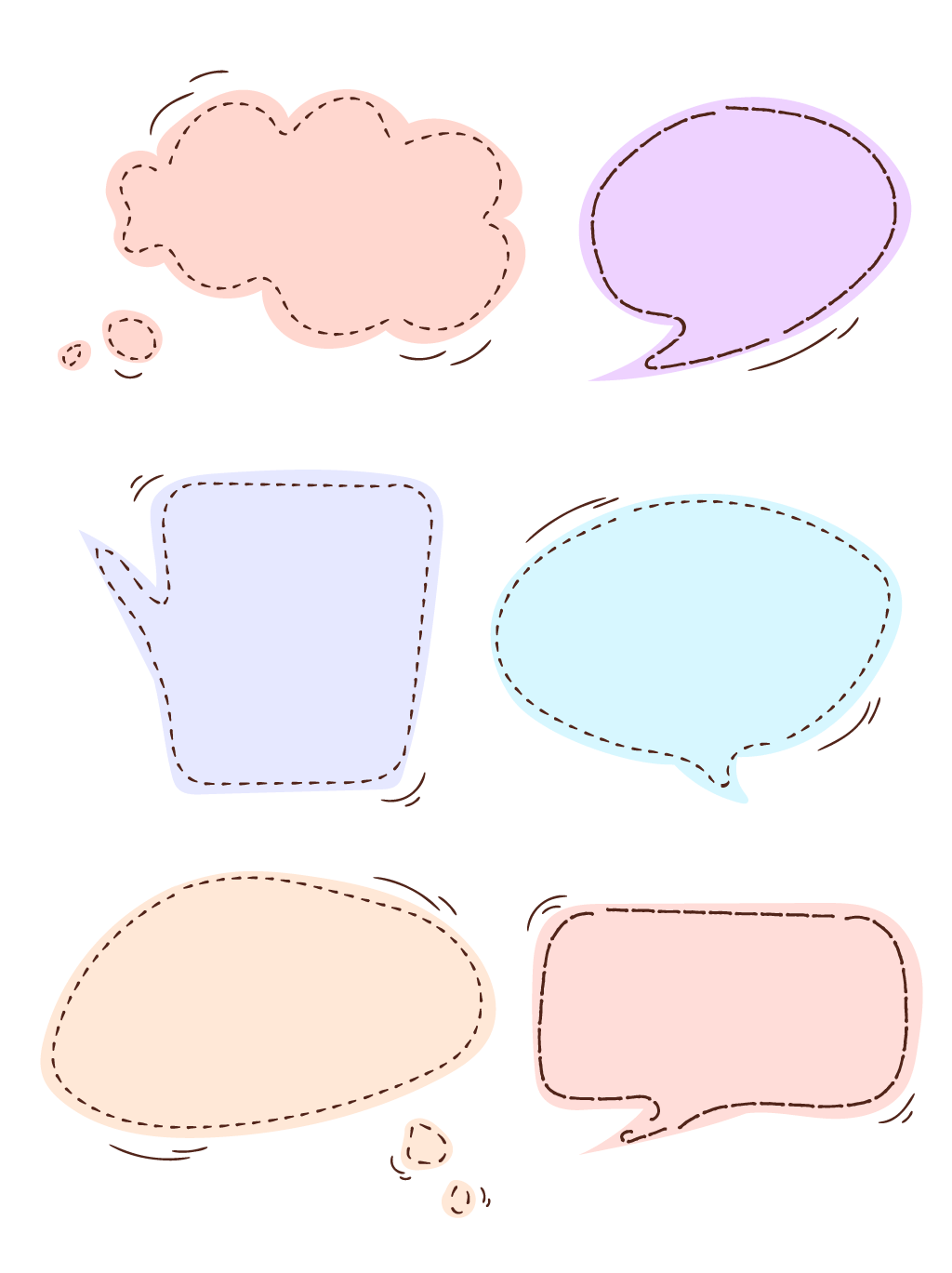 Trình bày
Nhận xét
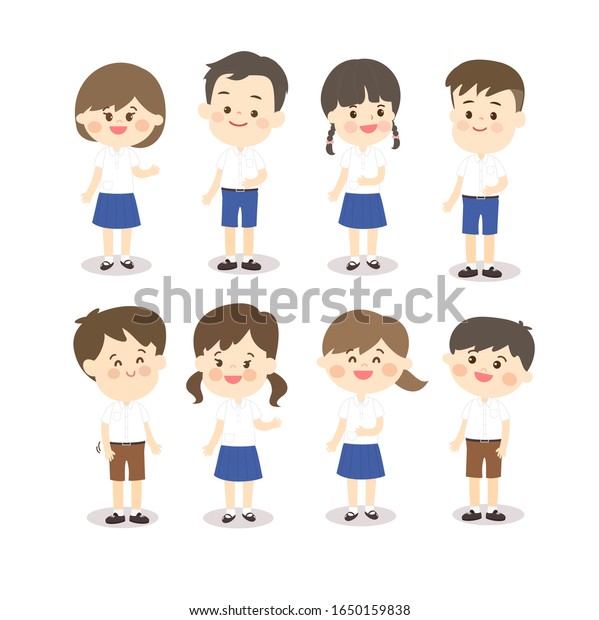 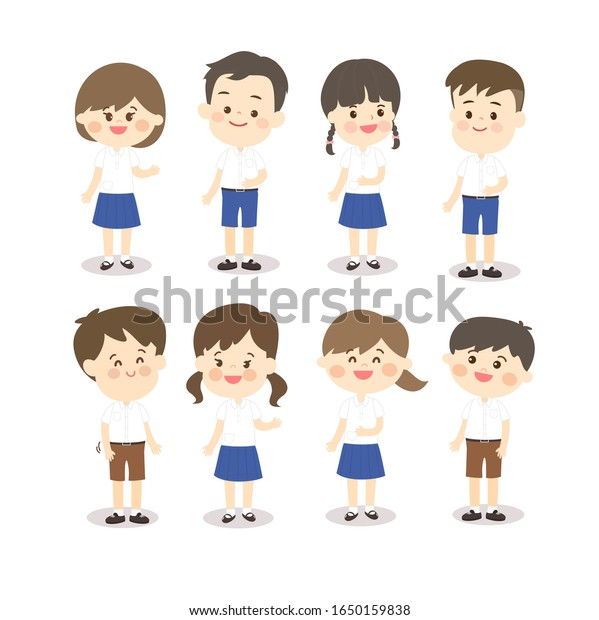 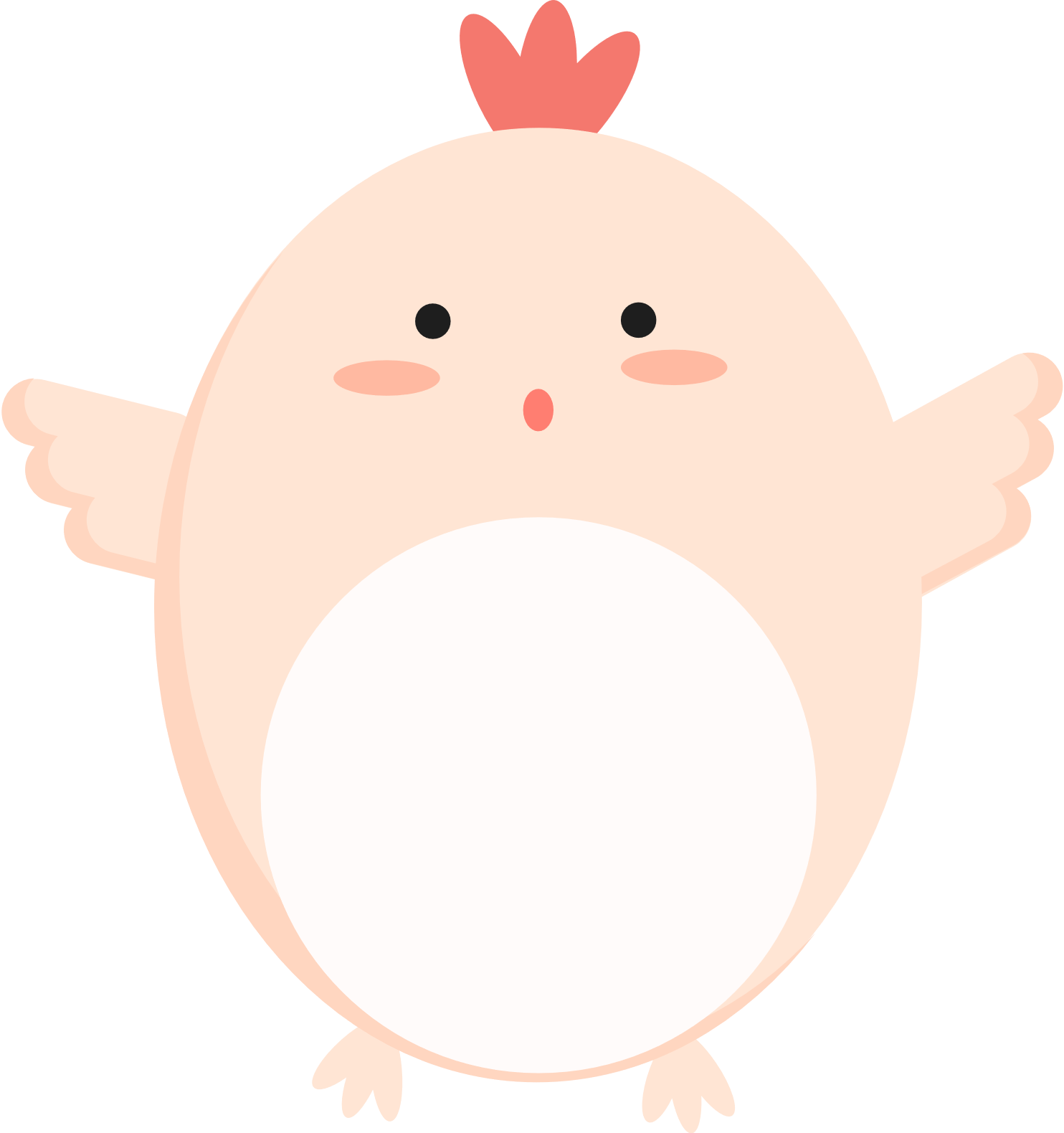 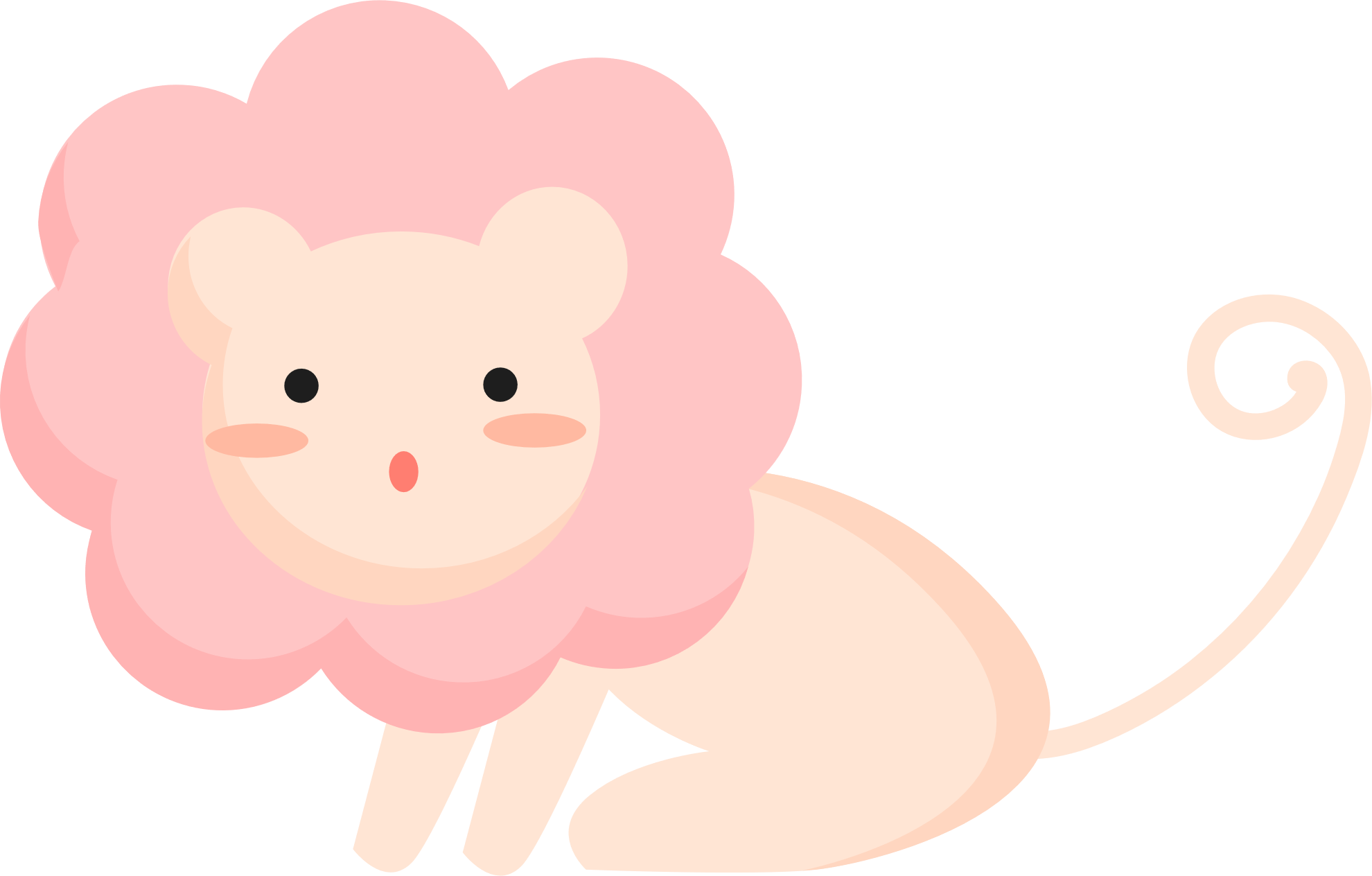 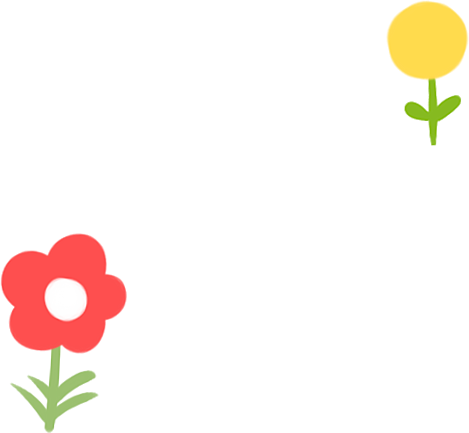 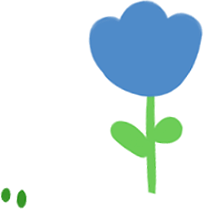 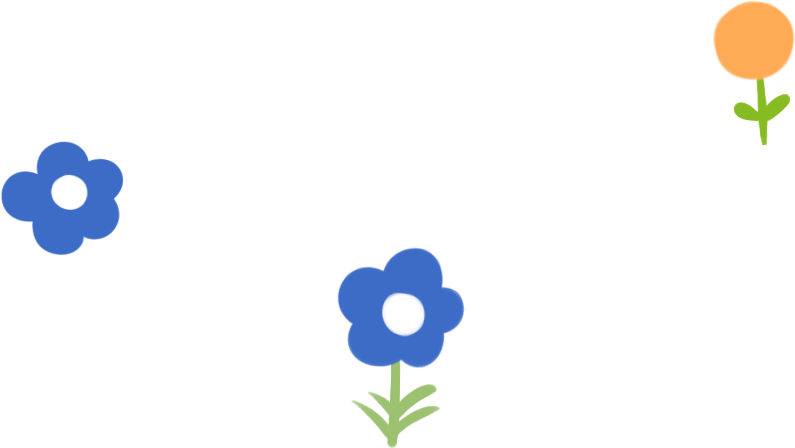 Bài 17: Ôn tập chủ đề 
thực vật và động vật
Tổng kết
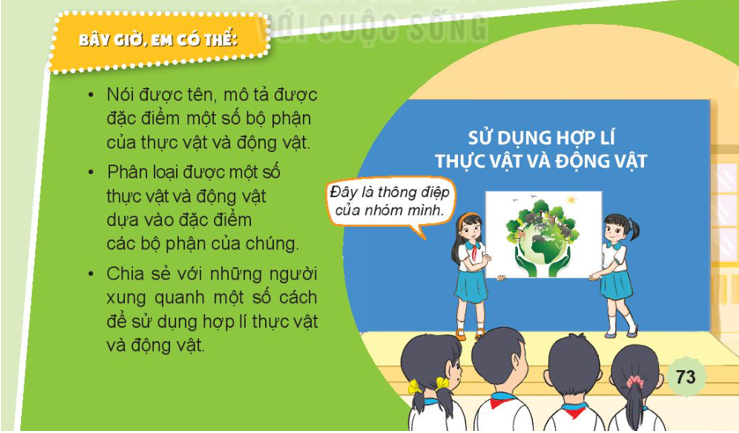 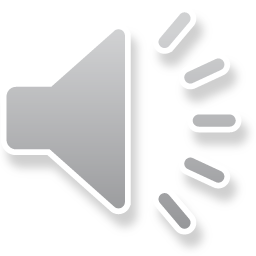 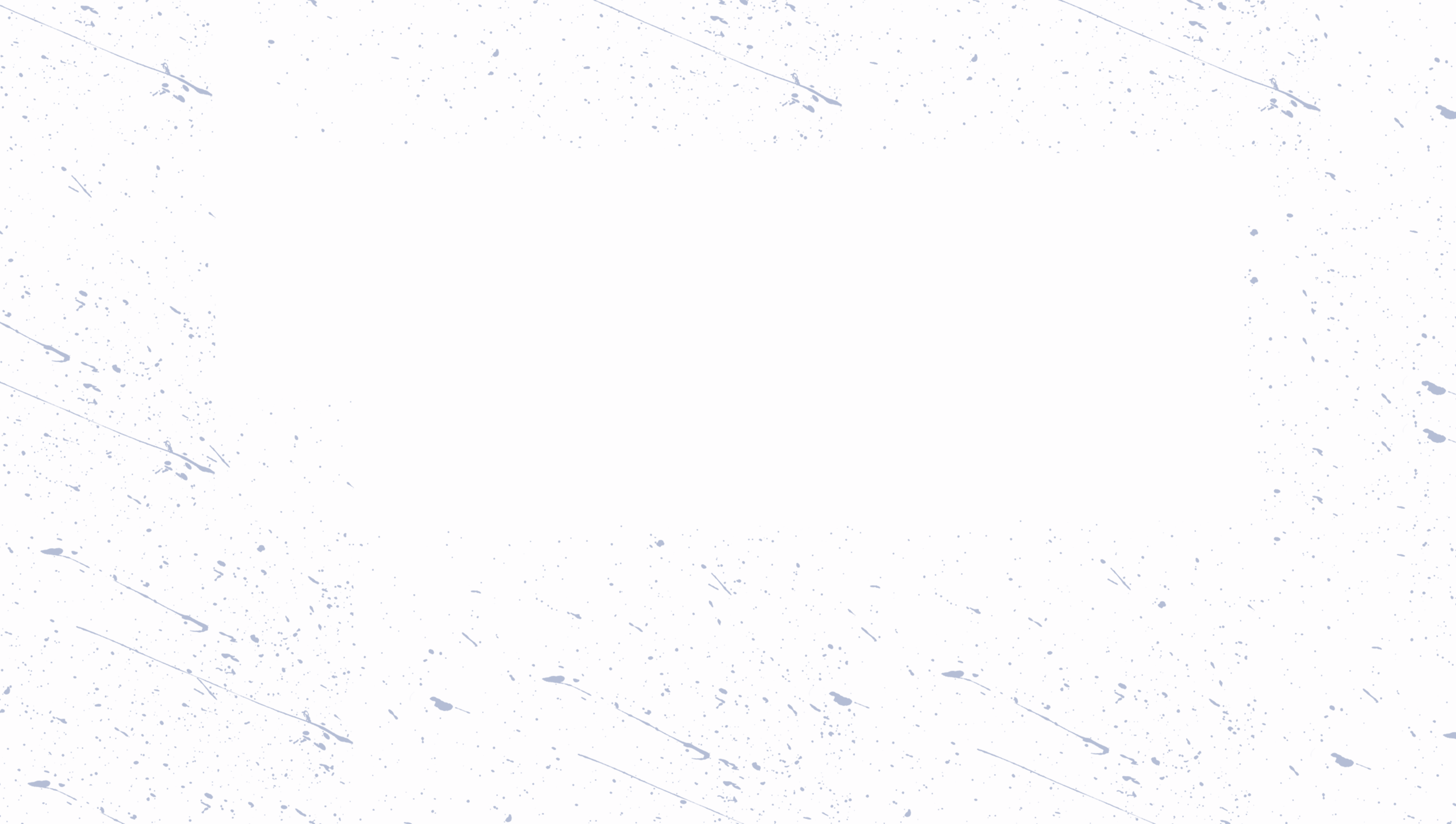 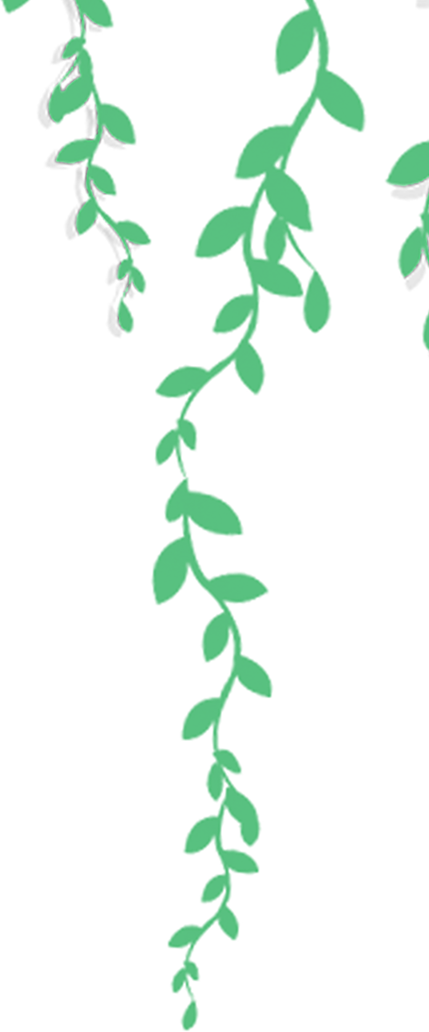 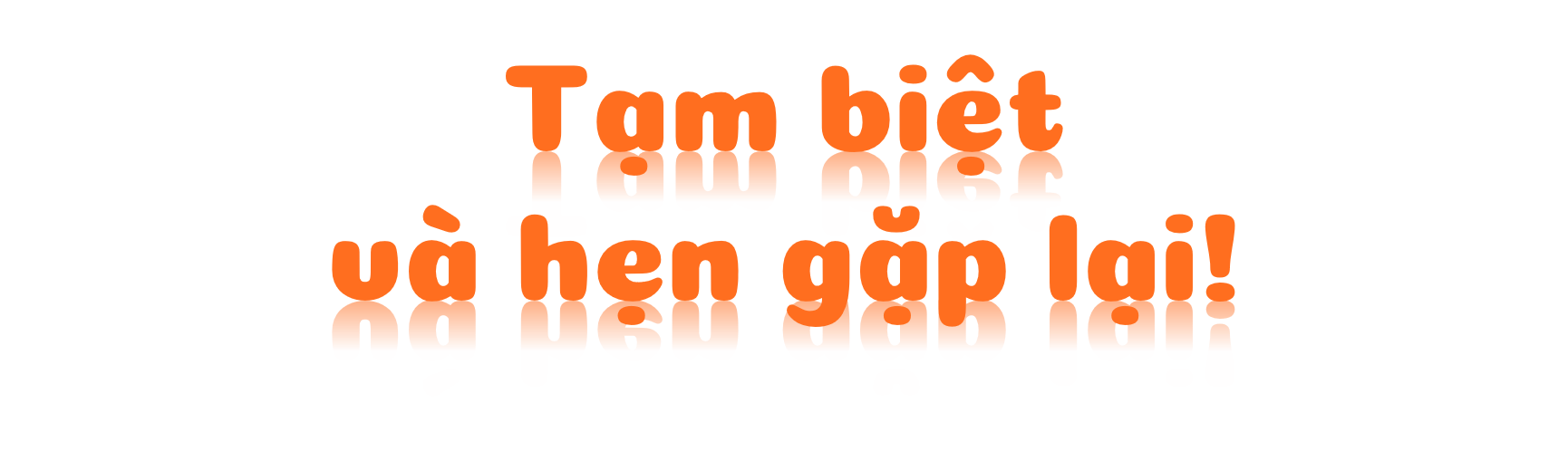 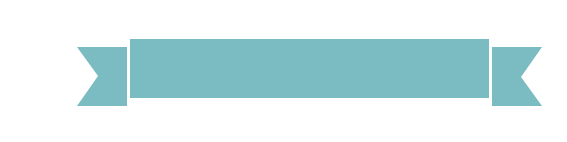 6.16
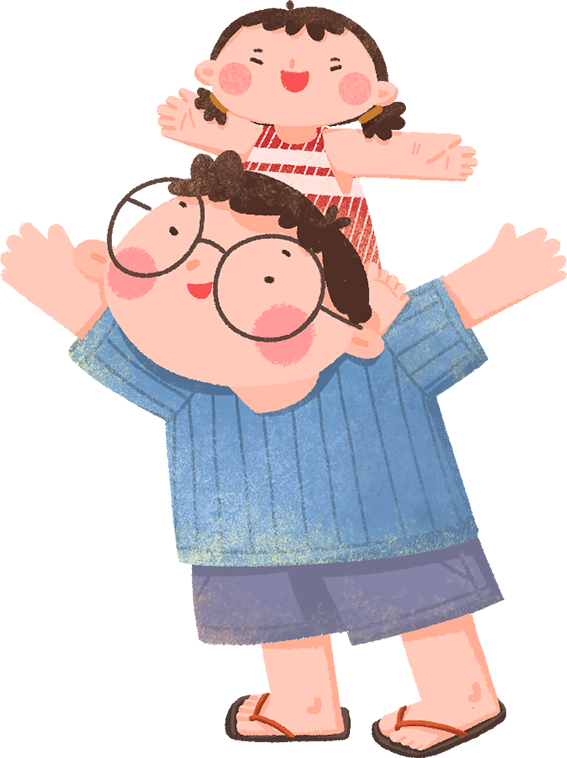 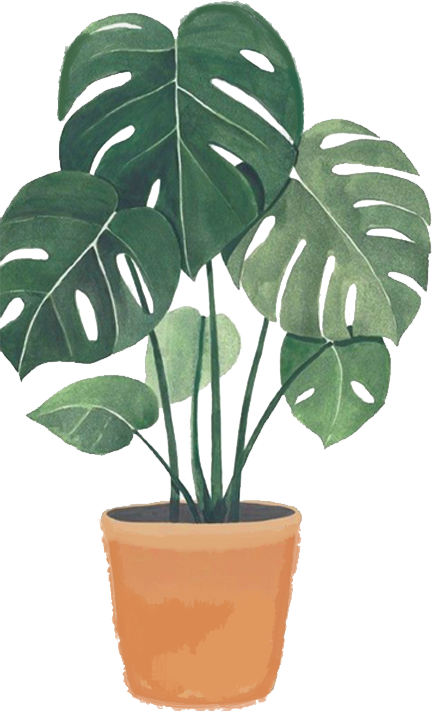 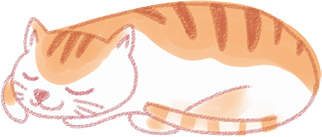 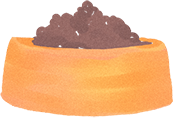